সুপ্রিয় শিক্ষার্থী আজকের পাঠে সবাইকে-
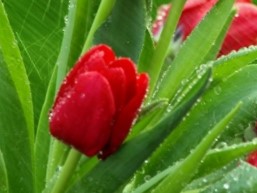 শুভেচ্ছা-
উপস্থাপনায়		 আমি মোঃ রোস্তম আলী 		 বি এস-সি(সম্মান) এম এস-সি(গণিত) বি.এড		 সহকারী শিক্ষক(গণিত)		 মুলাটোল মদীনাতুল উলুম কামিল 				 মাদরাসা, রংপুর সদর ।
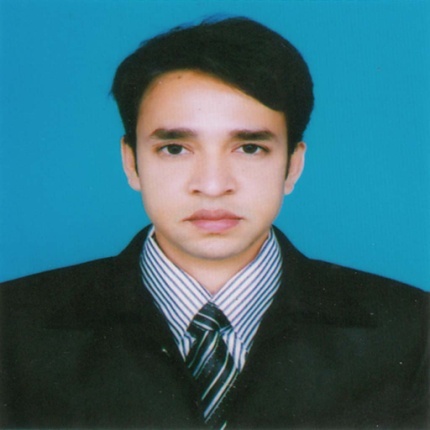 বিষয় পরিচিতি 
		  গণিত/ 8ম শ্রেণি
		   অধ্যায়- 4/ অনুশীলনী-4.1
		   সময়- 40মিনিট
		   তারিখ- 10/11/19ইং
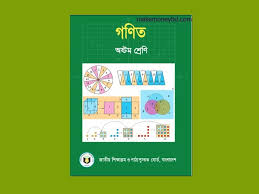 ax+¹∕ax, ax2+3x+1
এগুলো কি ধরনের রাশি?
বীজগাণিতিক রাশি
 Algebraic Expression
বীজগাণিতিক রাশি
সংখ্যা নির্দেশক প্রতীক এবং প্রক্রিয়া চিহ্ন এর অর্থবোধক সংযোগ বা বিন্যাসকে বীজগাণিতিক রাশি বলা হয় । যেমন- 3ax+4y+1 একটি বীজগাণিতিক রাশি ।
বর্গের সুত্রাবলি 
 i.(a+b)2=a2+2ab+b2
ii.(a-b)2=a2-2ab+b2
অনুসিদ্ধান্ত/ সূত্রের বিশেষ রূপ  
  i.a2+b2=(a+b)2-2ab
	      =(a-b)2+2ab
 ii.(a+b)2=(a-b)2+4ab
iii.(a-b)2=(a+b)2-4ab
পাঠের শিরোনাম
বীজগাণিতিক রাশির মান নির্নয়
শিখন ফল
 i. বীজগণিতীয় সূত্র/ অনুসিদ্ধান্ত প্রয়োগ করে রাশির মান
    নির্ণয় করতে পারবে।
সমস্যা- মান নির্ণয় 
  x-¹∕x=n হলে-
 (i)x2+¹∕x2 এর মান নির্ণয় কর।
(ii)(x+¹∕x)2 এর মান নির্ণয় কর।
সমাধান
(i)x2+¹∕x2এর মান নির্ণয়
 দেওয়া আছে, x-¹∕x=n
 প্রদত্ত রাশি =x2 +¹∕x2
		=(x-¹∕x)2+2x.¹∕x
		=n2+2 (Ans.)
(ii)(x+¹∕x)2এর মান নির্ণয়
 প্রদত্ত রাশি =(x+¹∕x)2
		=(x-¹∕x)2+4x.¹∕x
		=(n)2+4
		=n2+4 (Ans.)
দলীয় কাজ 
  x-¹∕x=3 হলে,
 (i) x2+¹∕x2 এর মান নির্ণয় কর।
(ii) (x+¹∕x)2 এর মান নির্ণয় কর।
মূল্যায়ন
1.i.(y+¹∕y)2=y2+¹∕y2
  ii.(y+¹∕y)2=y2+¹∕y2+2
 iii.(999)2=998001
     নিচের কোনটি সঠিক? 
     ক. i ও ii খ. i ও iii গ. ii ও iii ঘ. i,ii ও iii
নিচের তথ্য থেকে 2নং প্রশ্নের উত্তর দাও।
 x+¹∕x=3 হলে, 
2. i.3x+¹∕3x=9
   ii.(x-¹∕x)2=7
  iii.(x-¹∕x)2=5
  নিচের কোনটি সঠিক? 
  ক. i ও ii খ. i ও iii গ. ii ও iii ঘ. i,ii ও iii
বাড়ীর কাজ 
 x-¹∕x=4 হলে,
 (i) x2+¹∕x2এর মান নির্ণয় কর।
(ii) (x+¹∕x)2এর মান নির্ণয় কর।
সকলকে আন্তরিক ধন্যবাদ